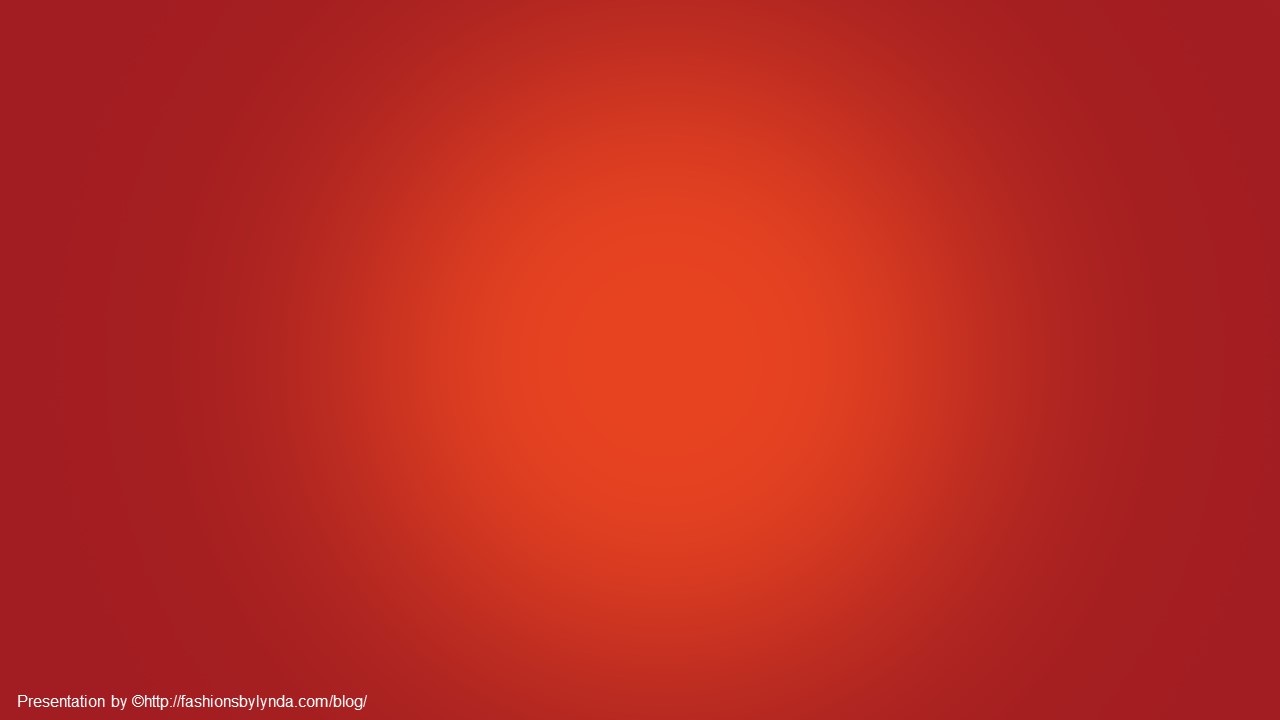 Lesson 107 Part 1
Return to Jerusalem
The First Group
Ezra 1-6
For thus saith the Lord, That after seventy years be accomplished at Babylon I will visit you, and perform my good word toward you, in causing you to return to this place.
Jeremiah 29:10
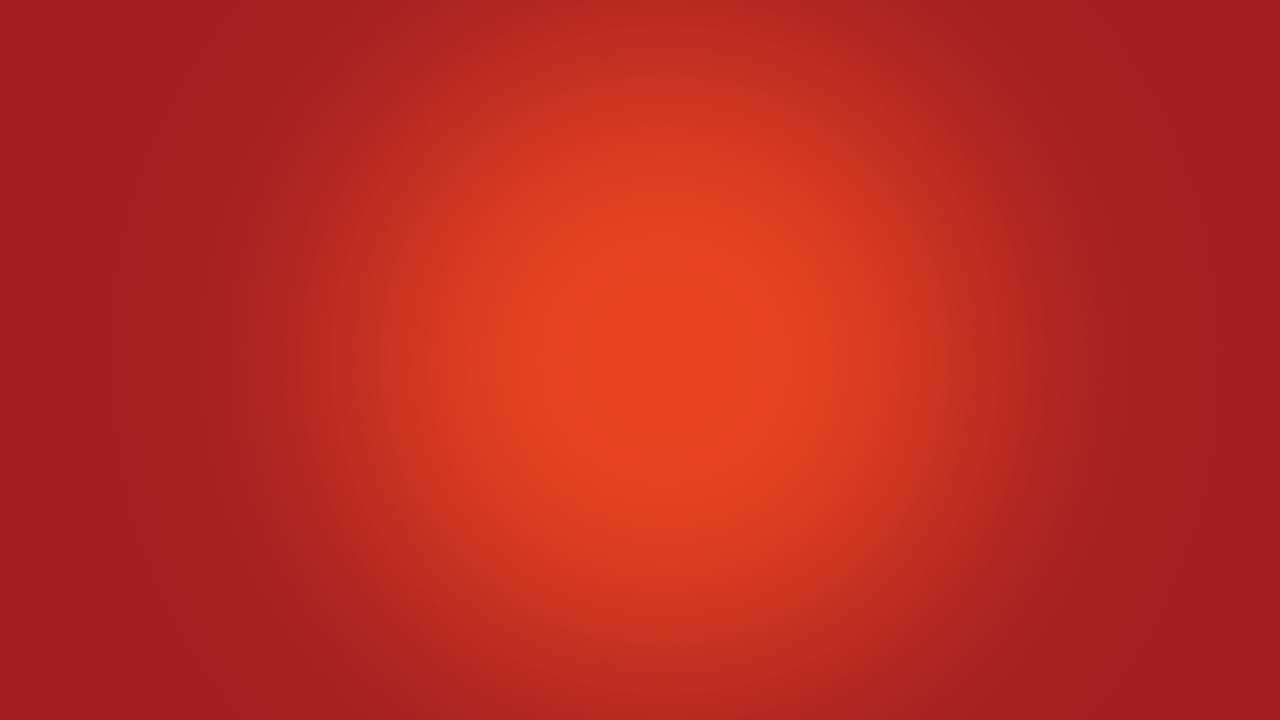 1 Chronicles
2 Chronicles
Judges
2 Kings
Joshua
1 Kings
Ruth
2 Samuel
1 Samuel
Ezra
Nehemiah
Esther
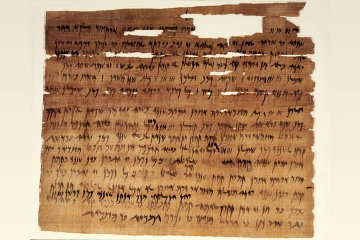 The Book of Ezra emphases the process of recovery, rebuilding, repentance, and reform—based on faith and devotion to the statutes of the Lord
The Book of Ezra covers the period of time from the decree of Cyrus authorizing the Jews to return to Palestine (537 BC) down to the personal ministry of Ezra
The later history of Ezra is found in the book of Nehemiah, which is a sequel to the book of Ezra.
(1, 2)
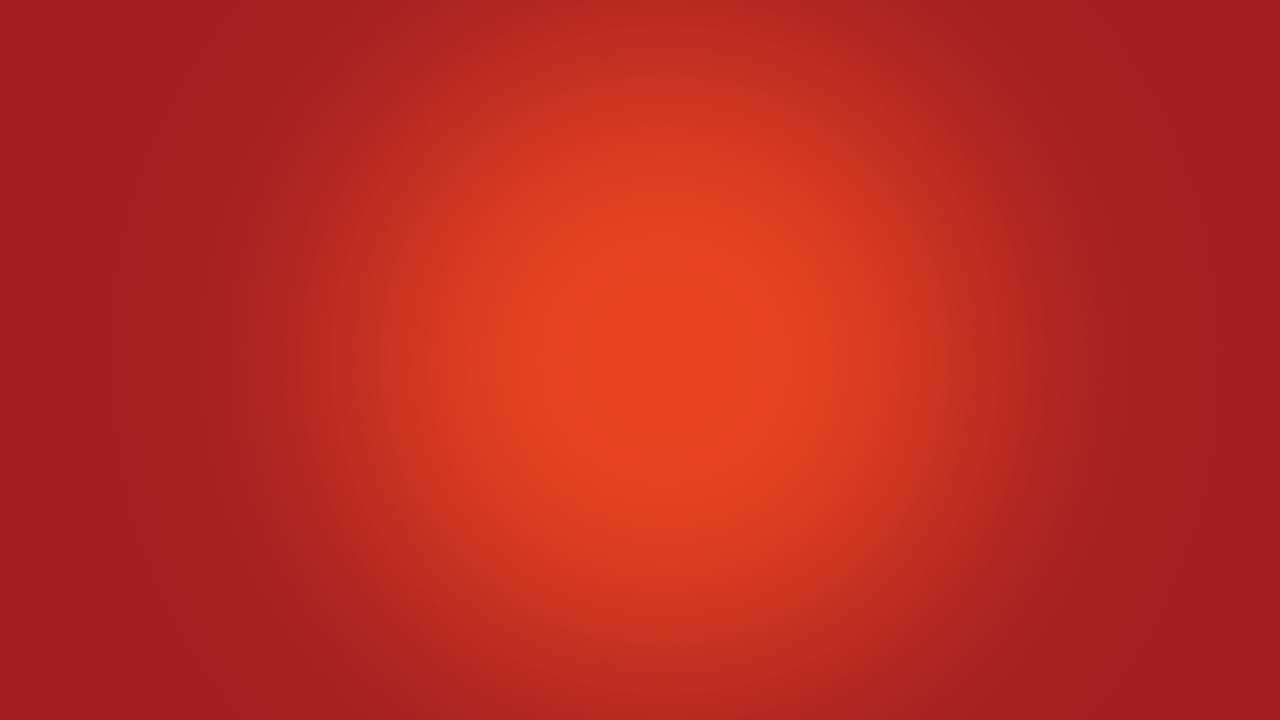 Babylonian Empire
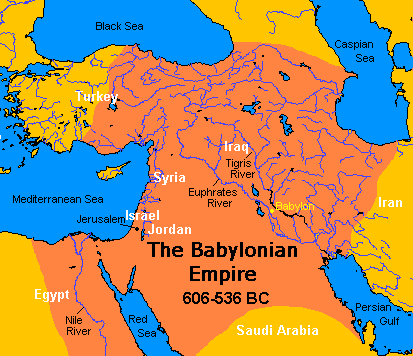 Judah had served Babylonia for 70 years
Nabopolassar 
(founder of dynasty)
Nebuchadnezzar
Neriglissar
(son in-law of Nebuchadnezzar)
Nabonidus
(son in-law of Nebuchadnezzar)
Ameil-Marduk
Belshazzar
Labashi-Marduk
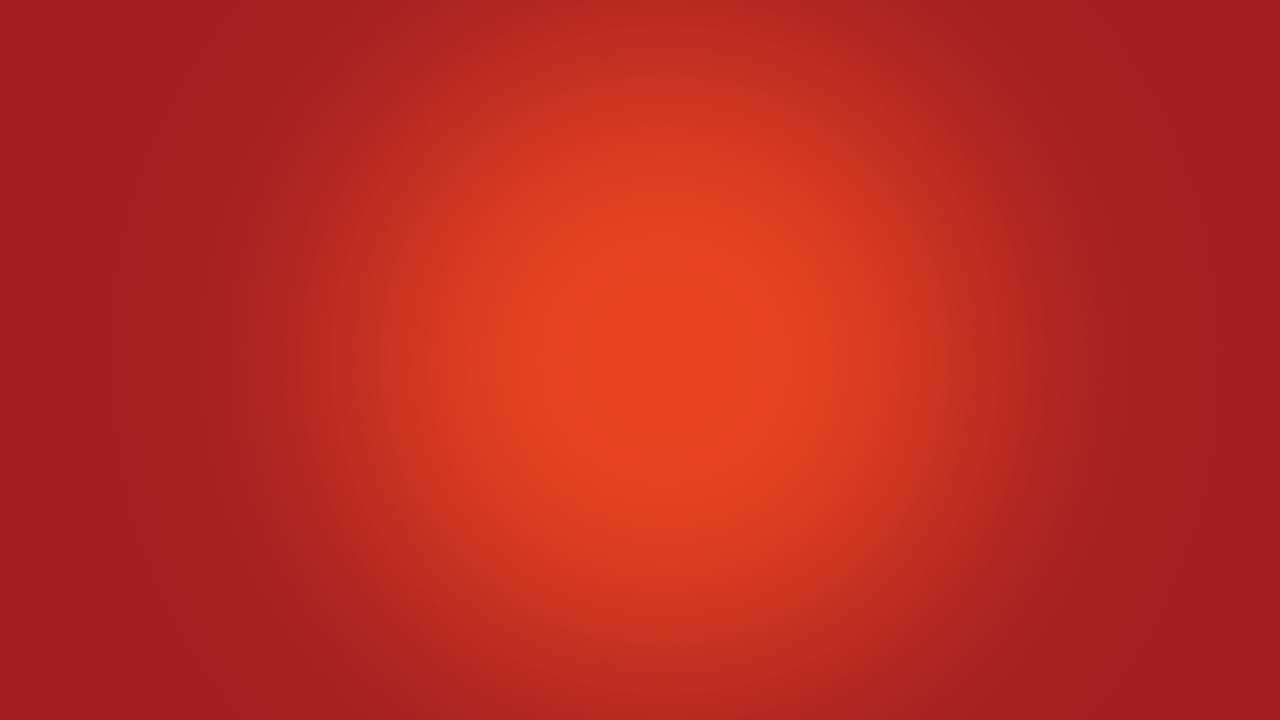 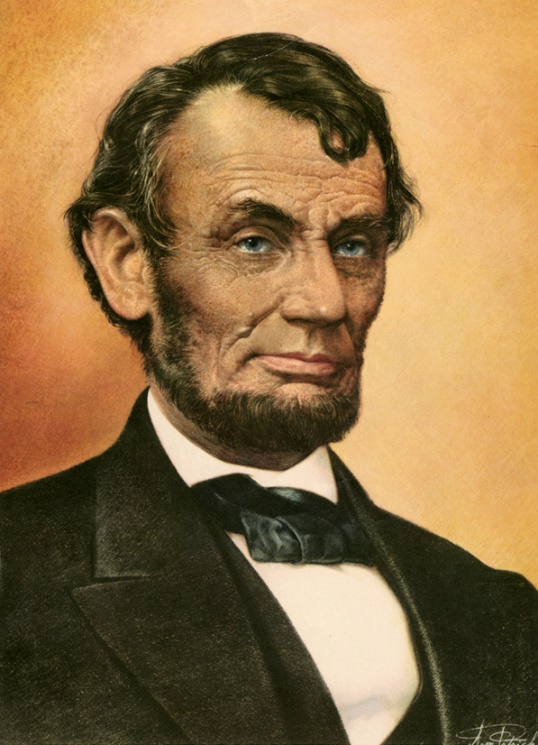 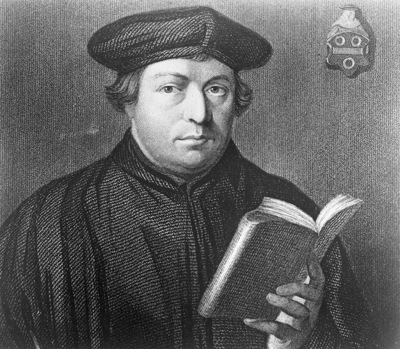 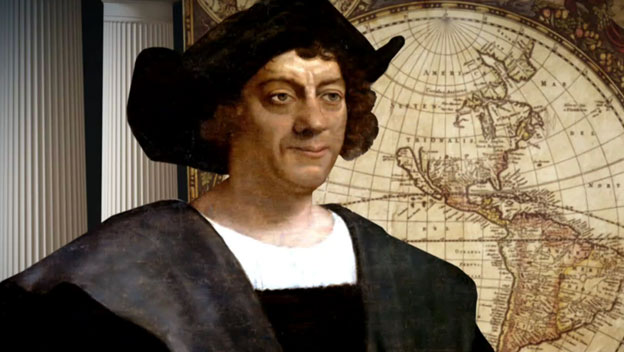 Do you think it is possible for the Lord to inspire someone who is not a member of the Church to accomplish His purposes?
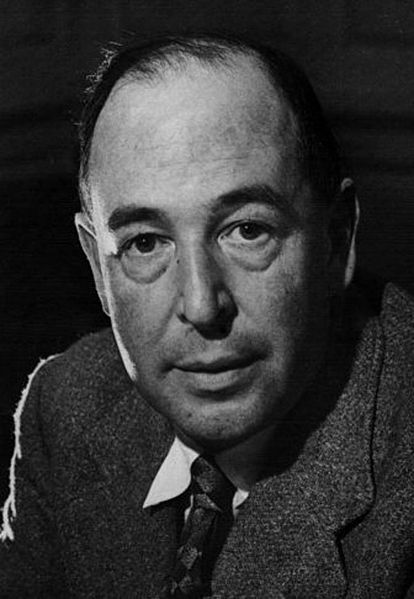 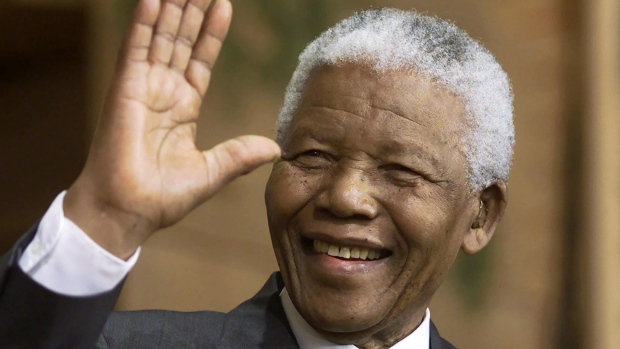 The Lord can inspire people, regardless of their religious background, to accomplish His purposes
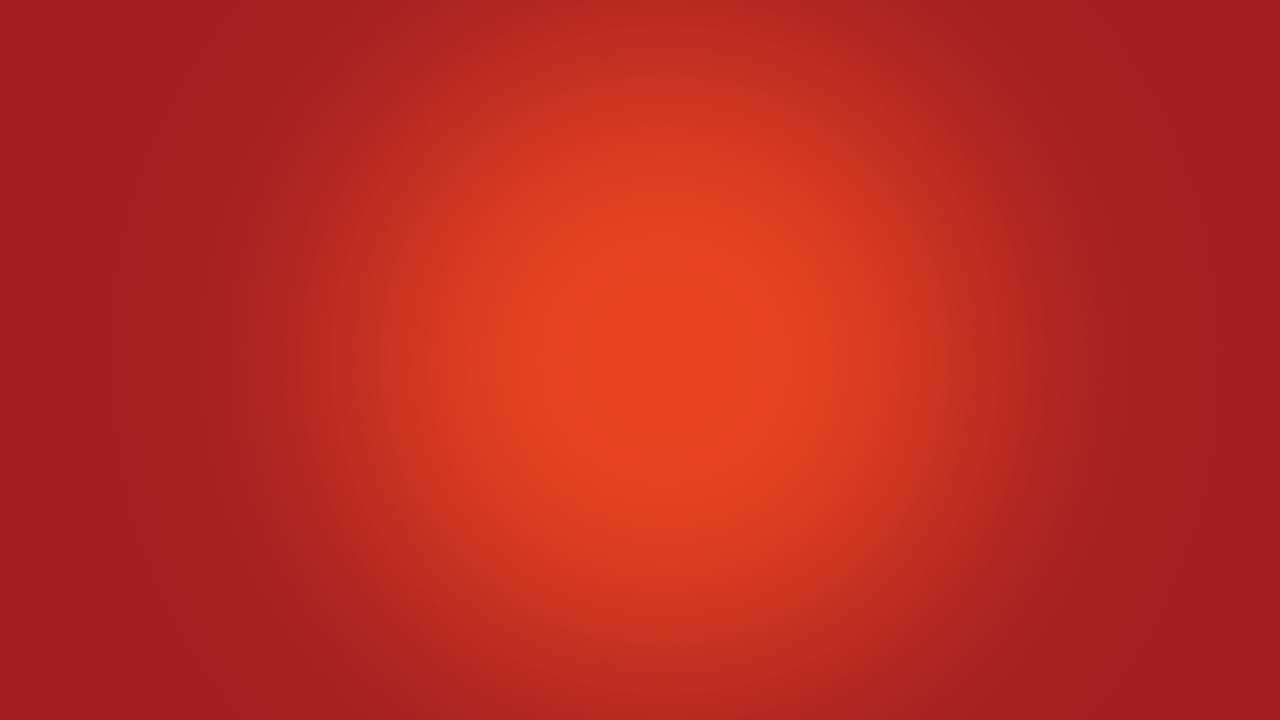 Cyrus—King of Persia
He was the son of Cambyses I, King of Anshan and Mandane, daughter of Astyages, King of Media

His name means—the sun

He is known as Cyrus the Great who took over Babylonia and defeated the Chaldean dynasty that had been elevated to power by Nebuchadnezzar

Cyrus issued a decree in 537 BC allowing the Jewish people to return from captivity in Babylon to rebuild the temple at Jerusalem

Cyrus even gave back to them 5,400 gold and silver “vessels of the house of the Lord” that Nebuchadnezzar had taken out of Jerusalem 

Daniel was well received in the court of Cyrus

He died on the battlefield in 529 BC while fighting the Scythian tribes on his northern frontier
(1,4)
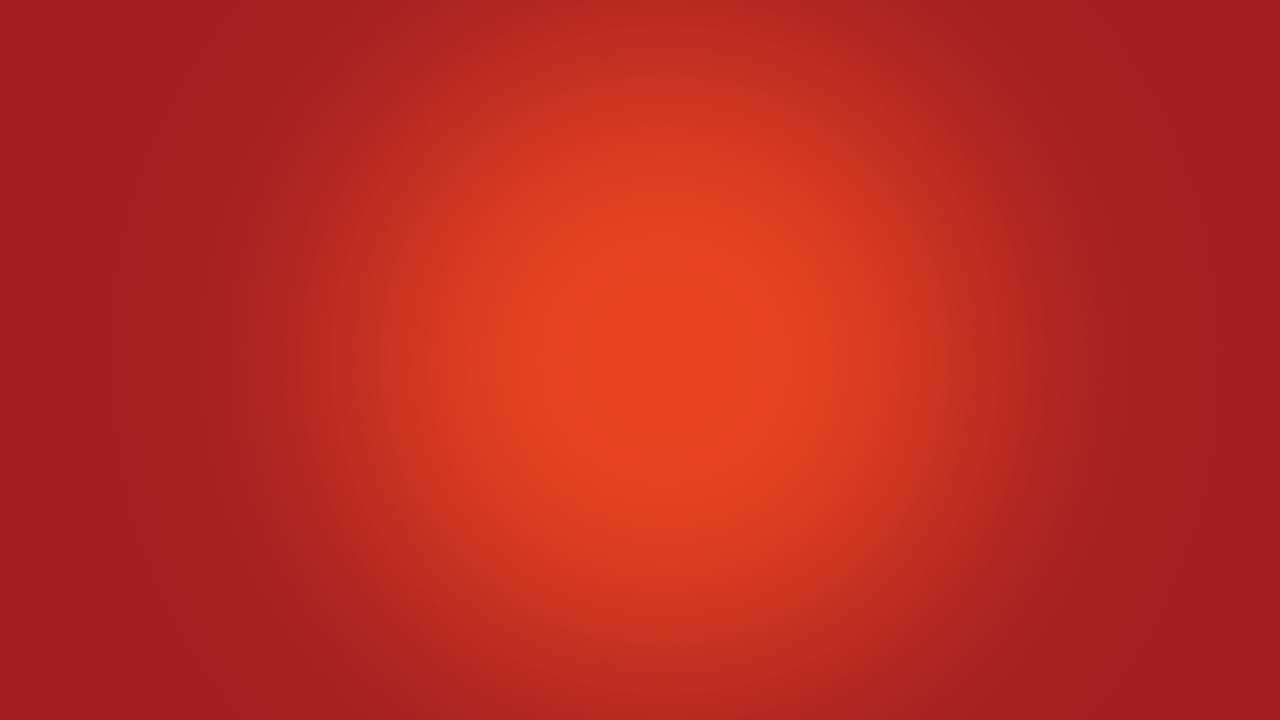 Persia Empire
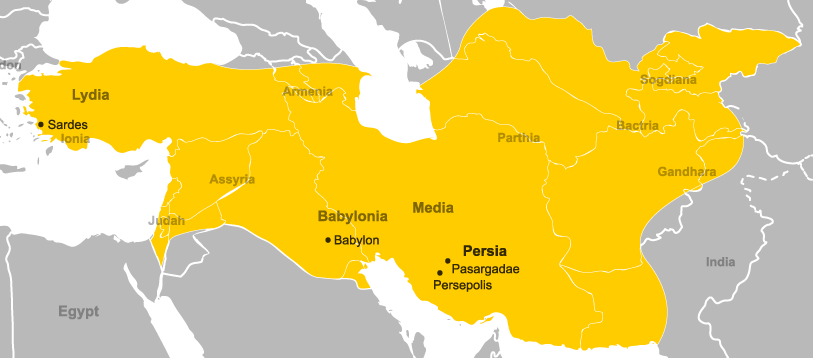 559–530 BC
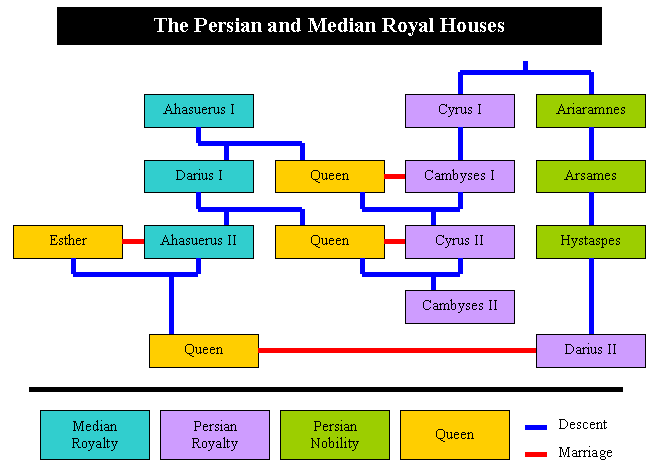 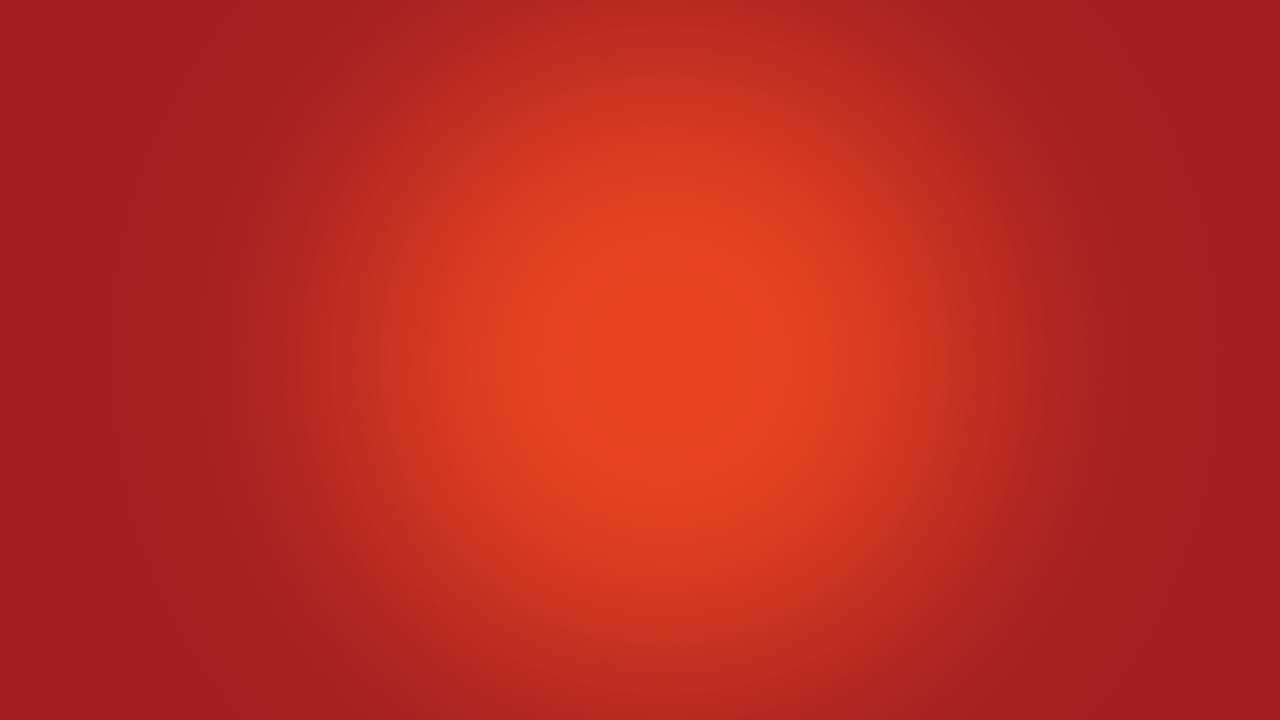 Ezra
He was a direct descendant of Aaron

He was a noted priest and scribe who accompanied a portion of the people of Judah back to their land after the Babylonian captivity

In 458 B.C. he obtained from Artaxerxes an important edict allowing him to take to Jerusalem any Jewish exiles who cared to go, along with offerings for the temple with which he was entrusted, and giving to the Jews various rights and privileges

He was also directed to appoint magistrates and judges

His first reform was to cause the Jews to separate from their foreign wives

Along with Nehemiah he took steps to instruct the people in the Mosaic law

A good many traditions have gathered around the name of Ezra

He is said to have formed the canon of Hebrew scripture and to have established an important national council, called the Great Synagogue, over which he presided
(1, 2, 4)
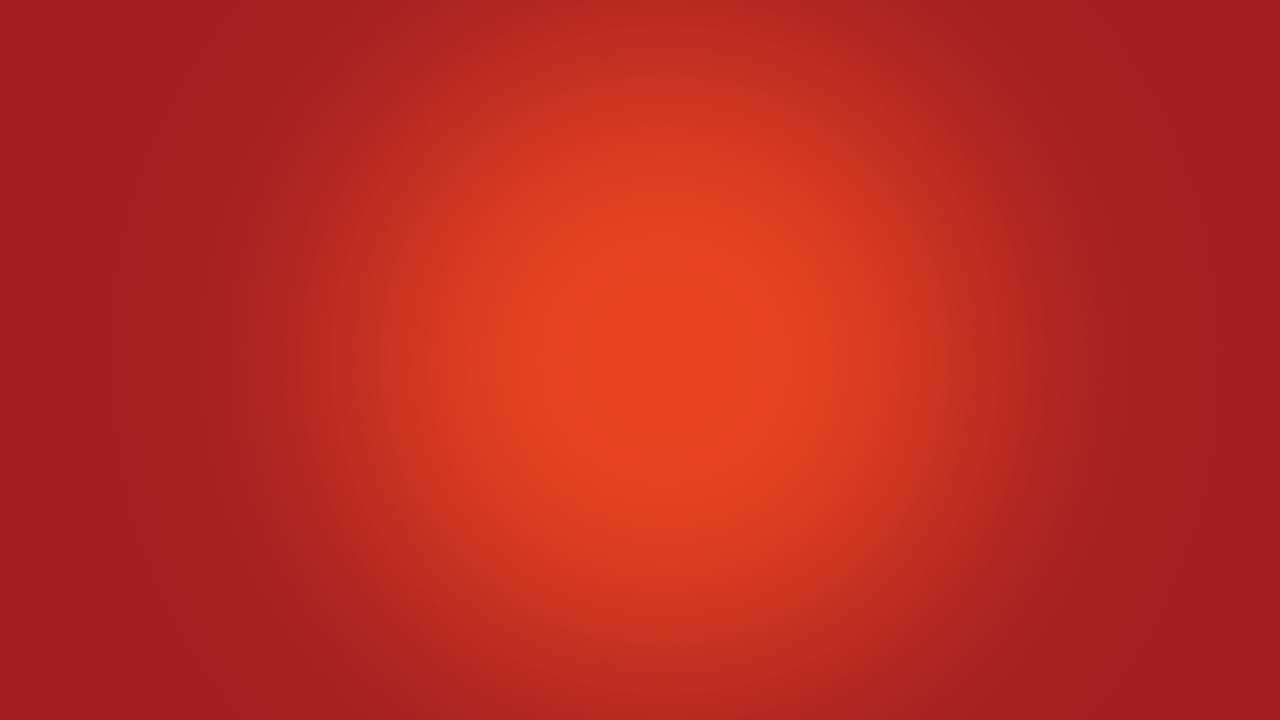 Jeremiah
He was born of a priestly family in Anathoth

He was a prophet of the Lord during the days of Lehi and Daniel

He prophesied during a 40 year periods, from around 626 to 585 BC, including the 70 year captivity of Judah

He declared with power and authority the central governing principles of the gospel—that peace and happiness depend on obedience and honoring the covenants of the Lord

He witnessed the fall of Jerusalem

His writings are included in the brass plates of Laban (1 Nephi 5:10-13) and also mentioned two other times in the Book of Mormon (1 Ne. 7:14; Hel. 8:20)

He prophesied of a ‘new and everlasting covenant’ that would be fulfilled in the return of the kingdom of God to earth prior to the Second Coming (Jeremiah 31:31-34)

After the fall of Jerusalem the Jews who escaped into Egypt took Jeremiah with them as a kind of fetish (Jeremiah 43:6), and at last, according to tradition, stoned him to death
(1, 2)
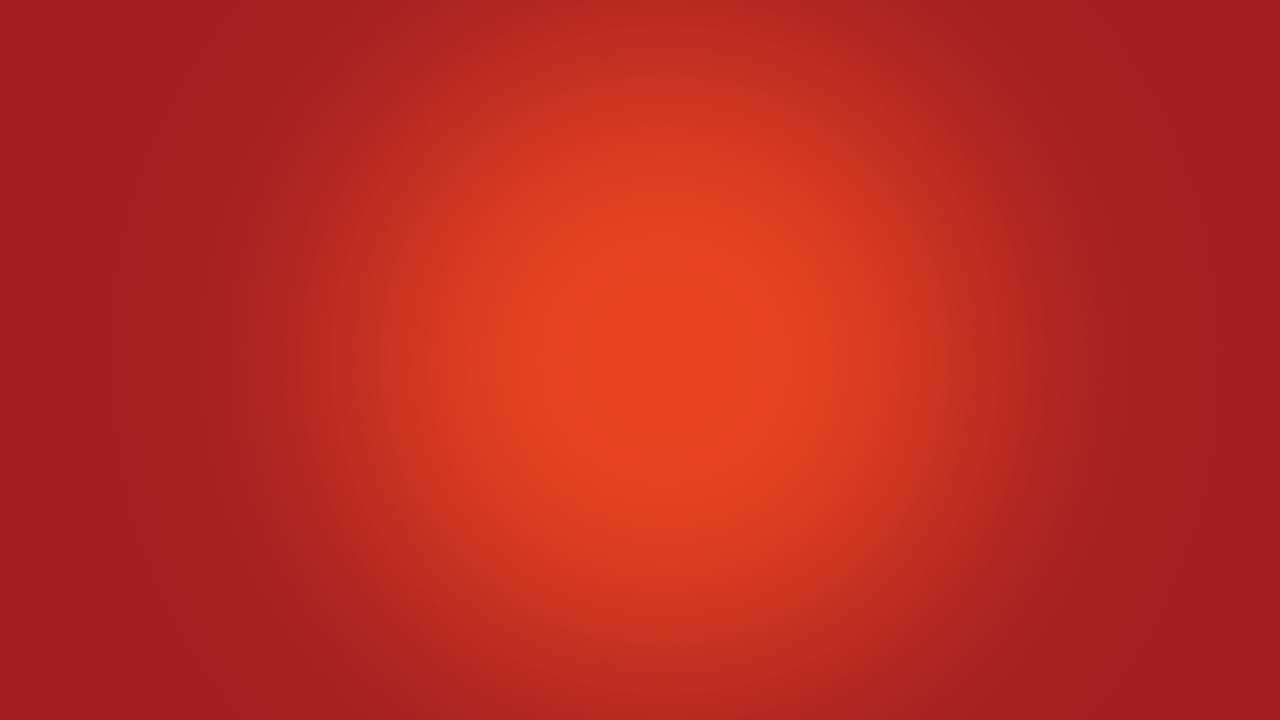 Rebuilding Jerusalem
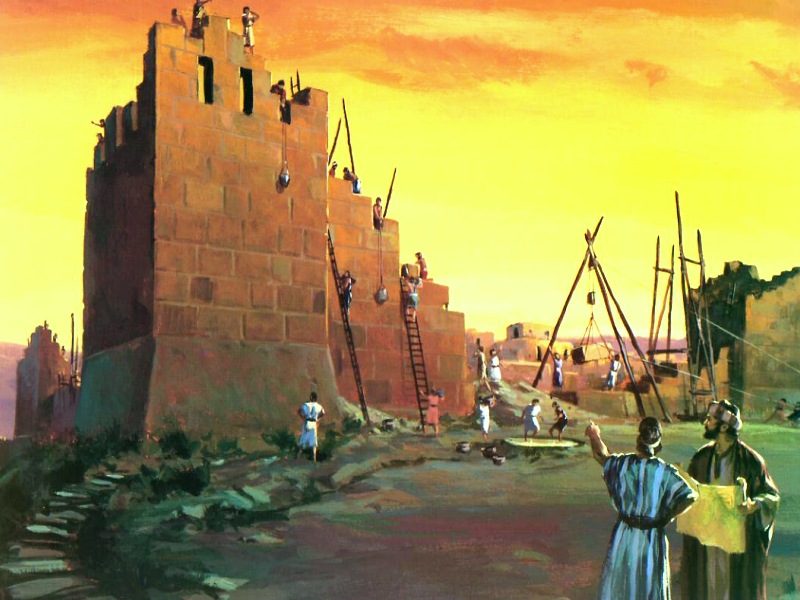 The Jews first rebuilt the altar of the temple and began offering sacrifices. 

They were directed by Zerubbabel, the Jewish man appointed by the Persians to serve as the governor of the Jews, and Jeshua, the presiding high priest of the Aaronic Priesthood. 

Many Jews contributed time and resources to the reconstruction of the temple.
Zerubbabel was the grandson of Jehoiachin, and son of Pedaiah and was appointed governor of Judah by the Persian authorities when Cyrus issued his decree…he is called by Persian name Sheshbazzar, prince of Judah (1)
Ezra 2 and 3
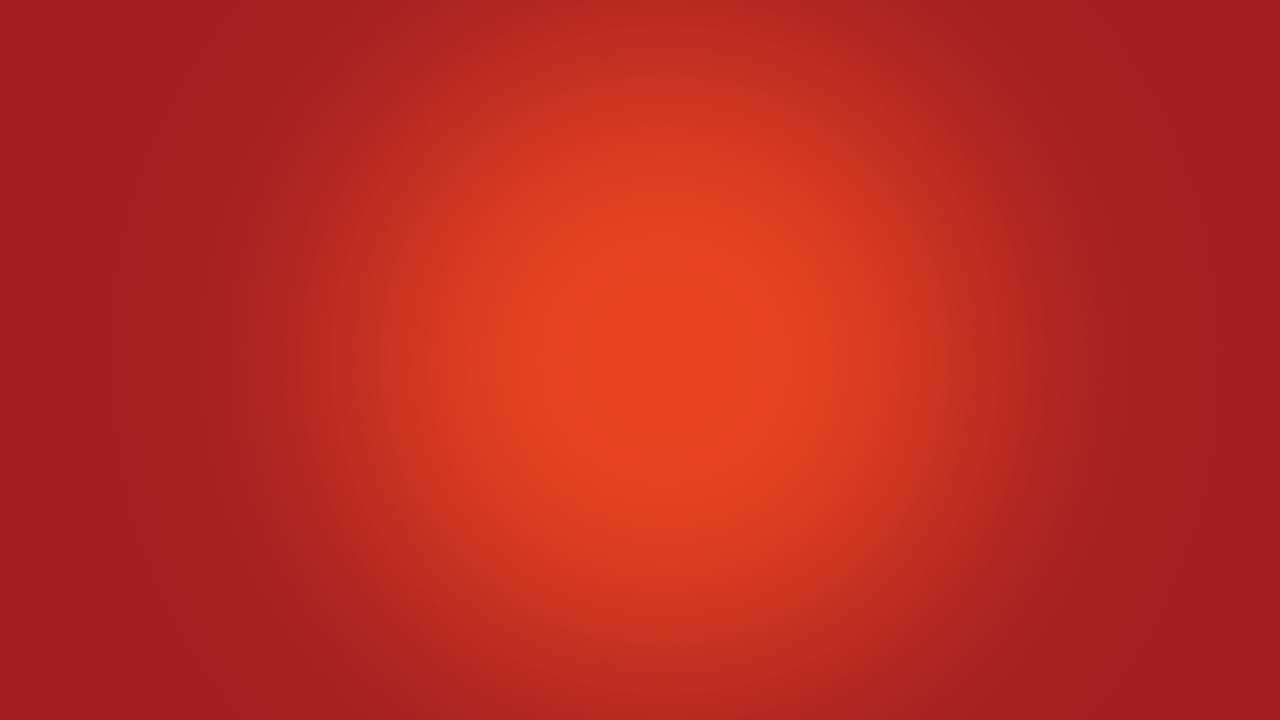 How can the opposition someone faces in a soccer match be like what we experience as we try to keep the Lord’s commandments?
Immorality
Media
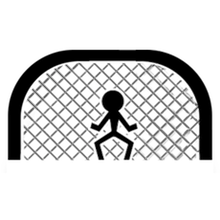 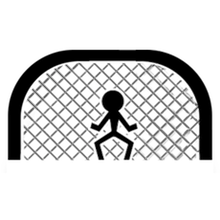 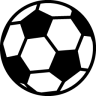 Worldly Views
Peer pressure
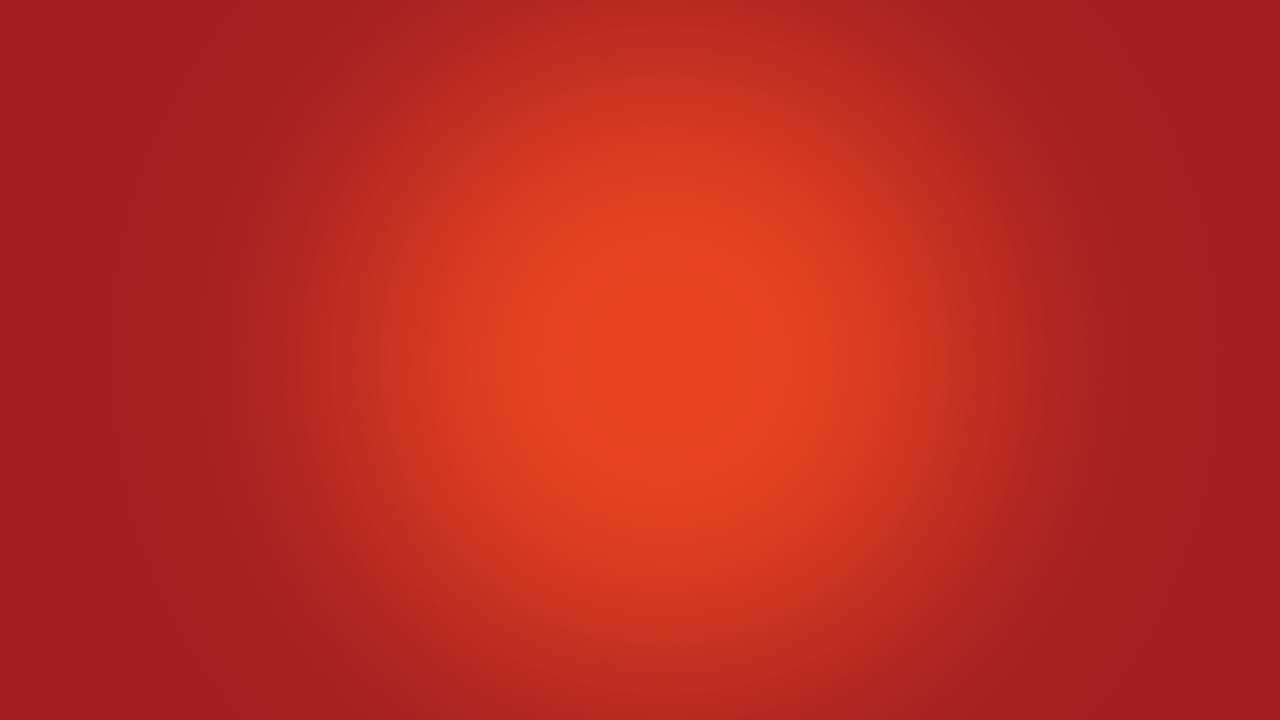 Opposition From Samaritans
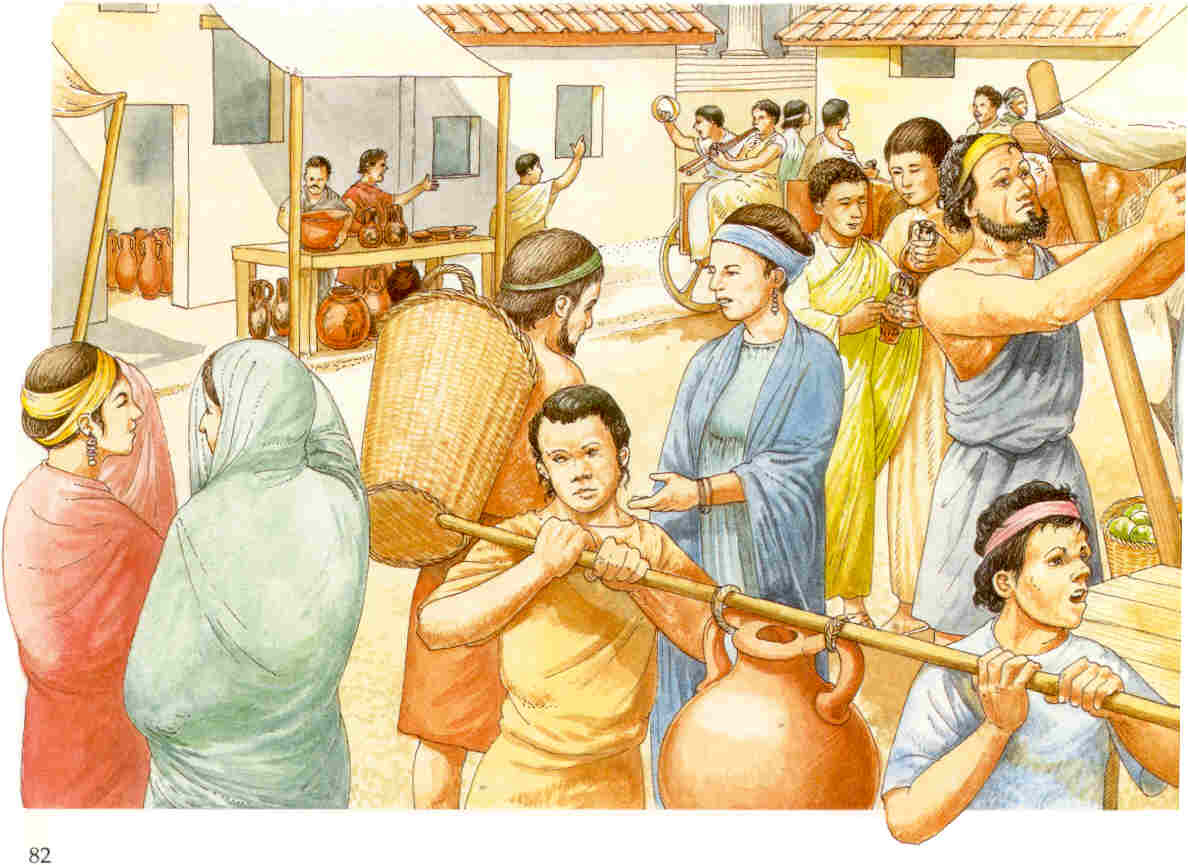 When the Jews returned to Jerusalem, there was a group of people living nearby called Samaritans. 

The Samaritans were “people who lived in Samaria after the northern kingdom of Israel was captured by the Assyrians. 

The Samaritans were partly Israelite and partly Gentile. Their religion was a mixture of Jewish and pagan beliefs and practices.” (3)
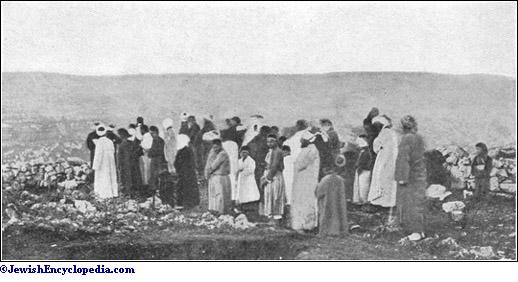 Ezra 4:1-2
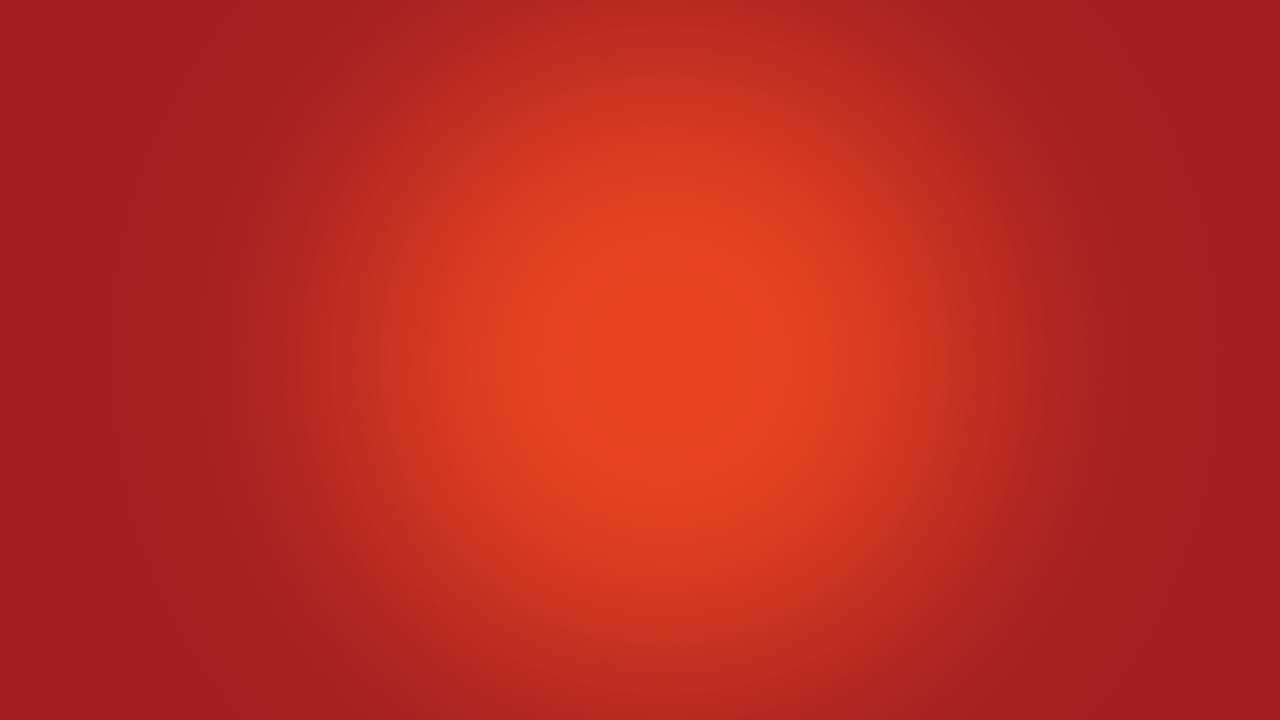 The Jews Were the Ones To Build
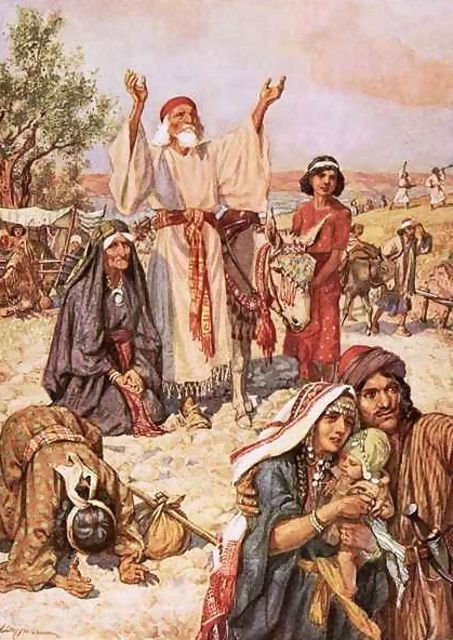 Jewish leaders cited King Cyrus’s decree that the Jews were the ones who were to rebuild the temple. 

The leaders of the Jews may have rejected the Samaritans’ offer because the Samaritans were not faithful worshippers of Jehovah. 

Furthermore, the Samaritans’ participation could have led to future conflicts if they claimed shared ownership of the reconstructed temple.
Ezra 4:3
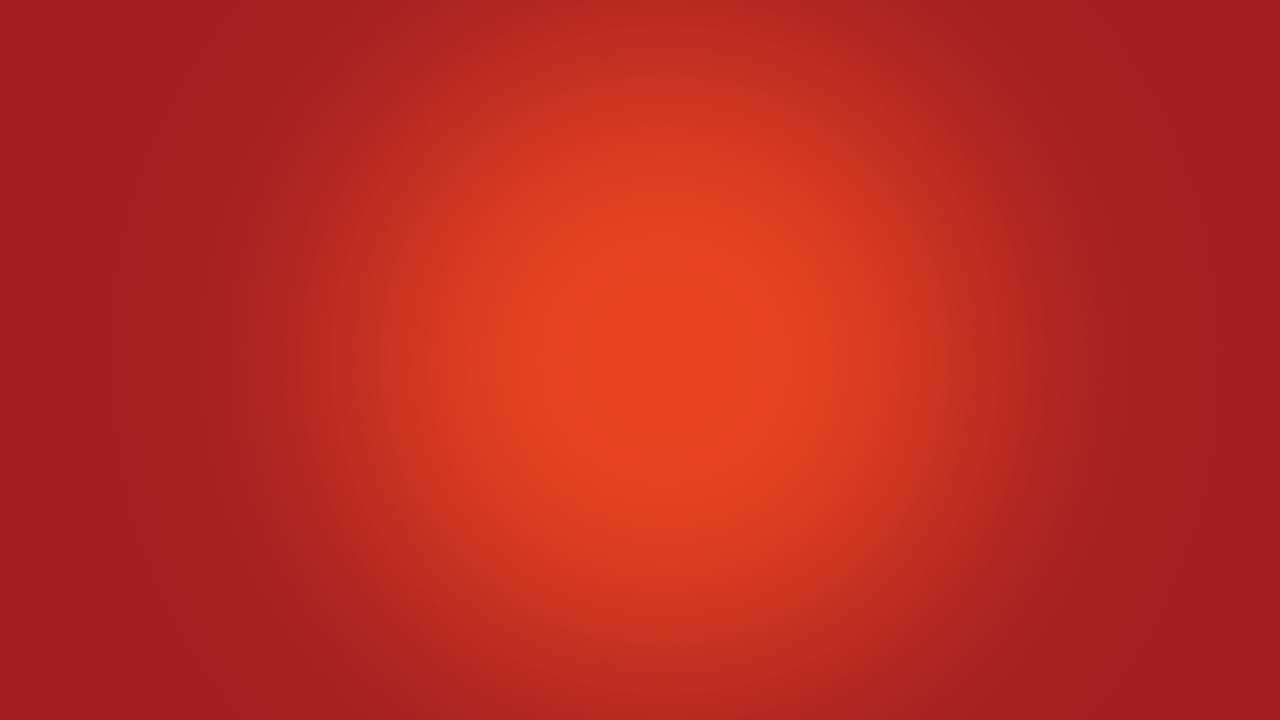 The Time is Not Come
The reconstruction of the temple halted for several years, largely because of the opposition of the Samaritans. 

After years of not working on the reconstruction, some Jews lost interest in rebuilding the temple.
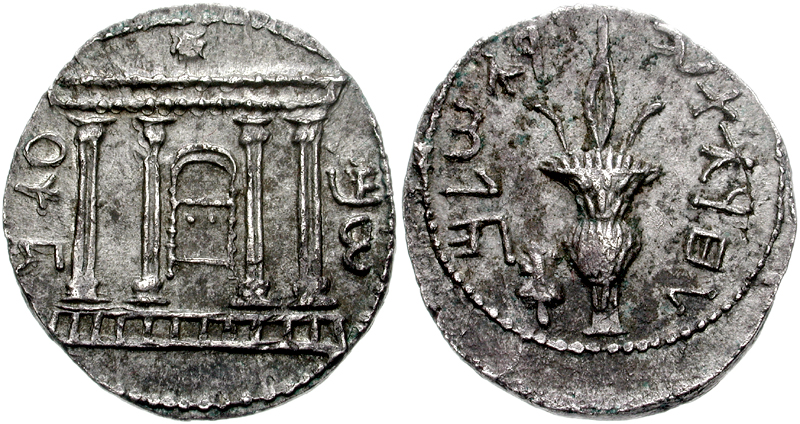 The time is not come, the time that the Lord’s house should be built.

Then came the word of the Lord by Haggai the prophet, saying,

Is it time for you, O ye, to dwell in your ceiled houses, and this house lie waste?
Haggai 1:2-4
Ezra 4:3-24
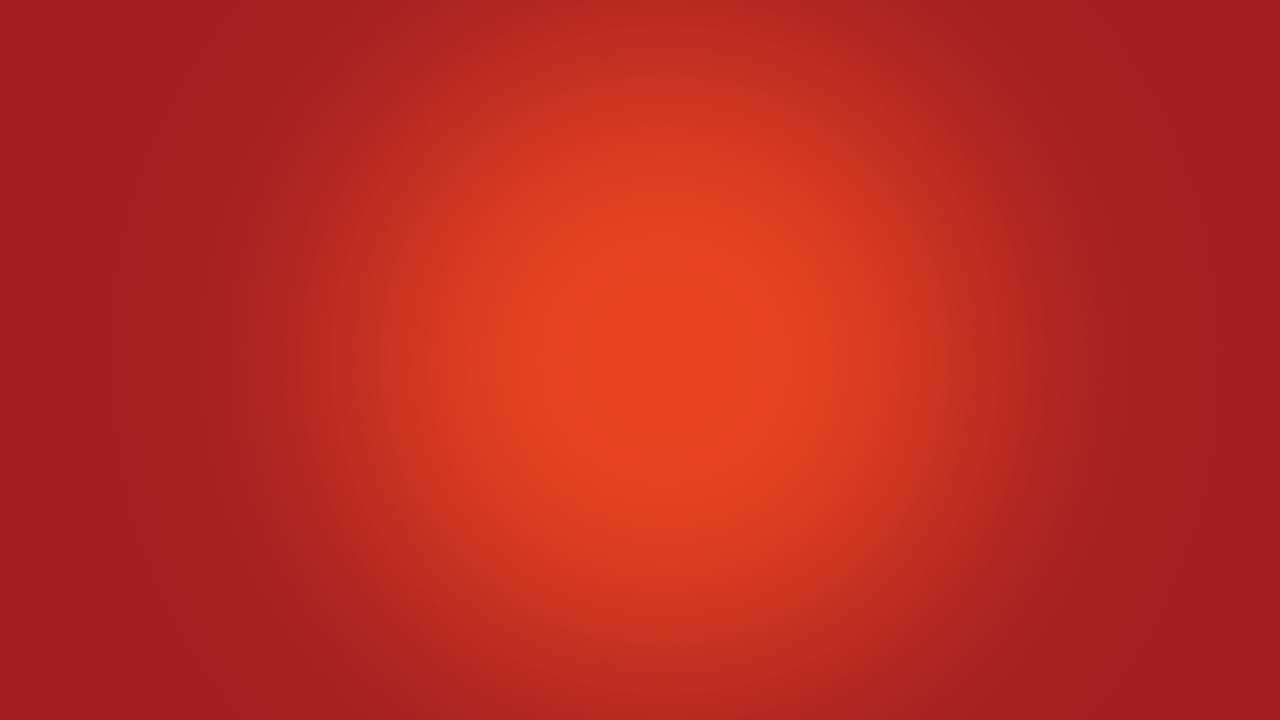 Haggai and Zechariah
Haggai was called, ‘the prophet unto Zerubbabel’

In the second year of King Darius, Haggai received 5 dated revelations which are in the Book of Haggai

Around 520 BC Haggai was told that the people were preaching to one another that this was no longer a time to build a temple.

They were told that if they went to work on this project again that they would be blessed 

They finished the foundation

Haggai told Zerubbabel that the Lord had chosen him (Haggai 2:23)
Zechariah labored alongside Haggai who was the son of Berechiah, the son of Iddo, the prophet

Zechariah prophesied the 2nd and 4th years of King Darius

In a single night Zechariah had 8 visions which are recorded in Zechariah 1-6
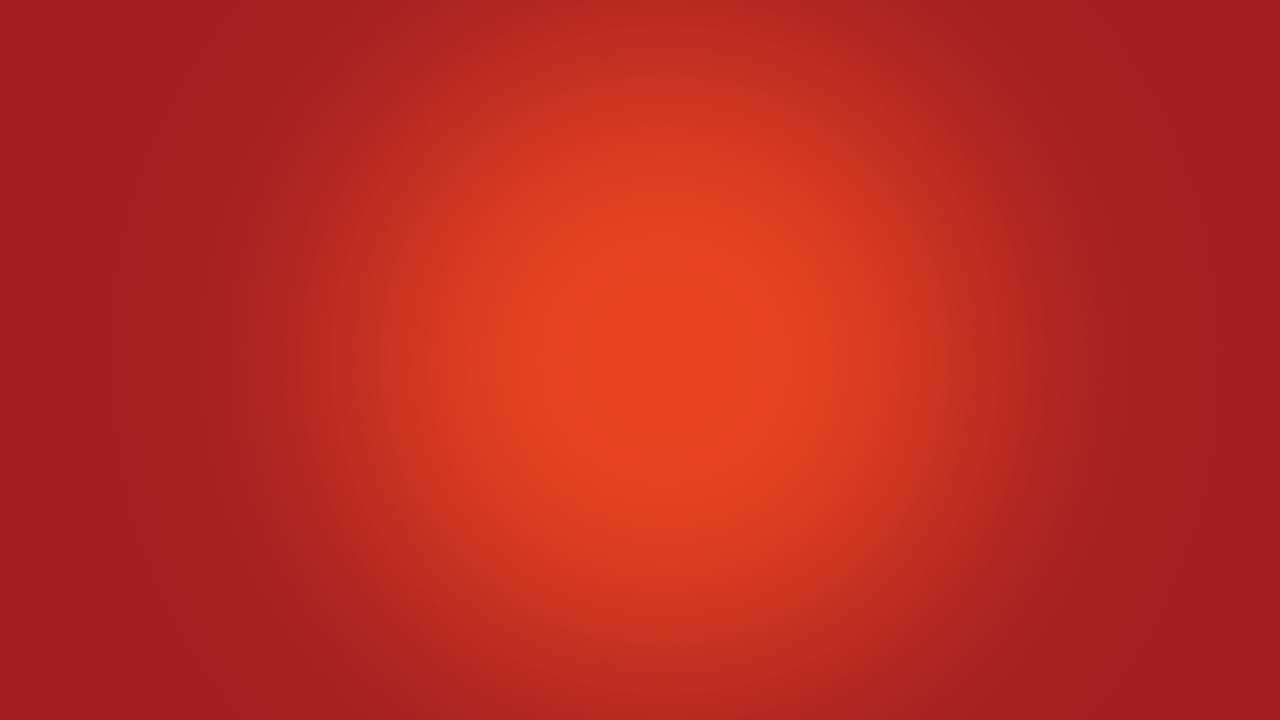 Resume Building the Temple
A new king, Darius, ruled the Persian Empire
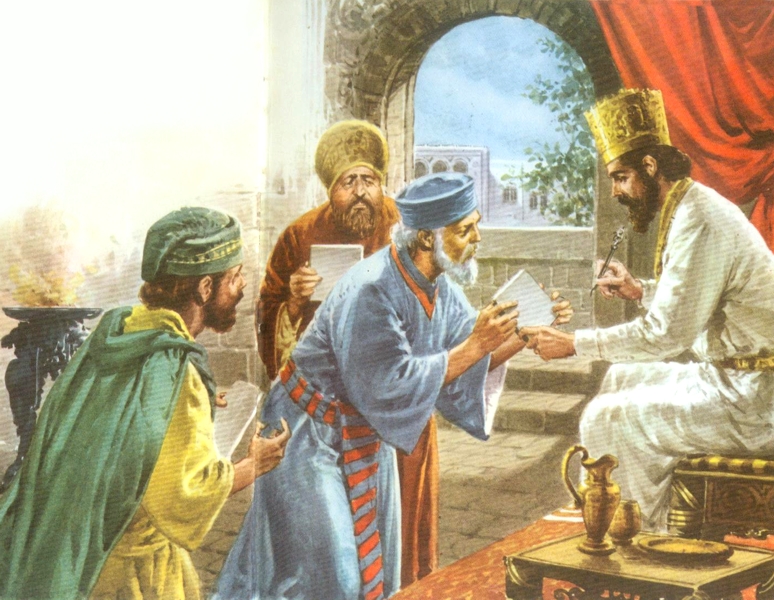 When local Persian-appointed governors learned that the Jews had resumed building the temple, they questioned the Jews’ authority to do so and opposed the Jews’ renewed efforts.

However, King Darius made inquiries as to the decree of the temple issued by King Cyrus.
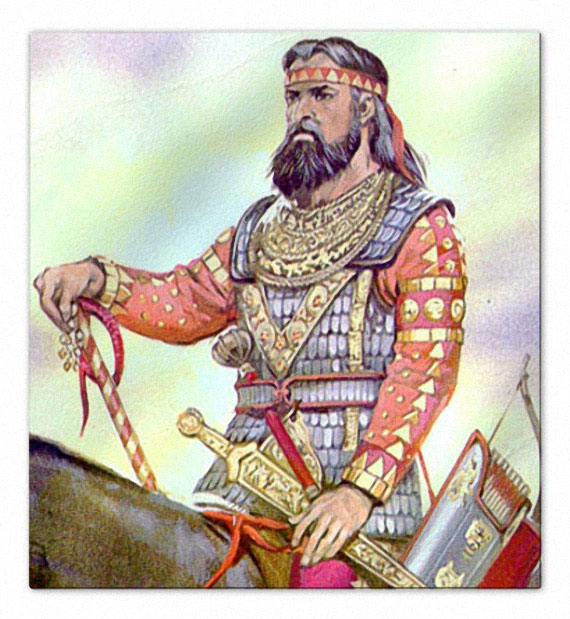 King Darius said, “Also I have made a decree, that whosoever shall alter this word, let timber be pulled down from his house, and being set up, let him be hanged thereon; and let his house be made a dunghill for this.”
Ezra 6:11
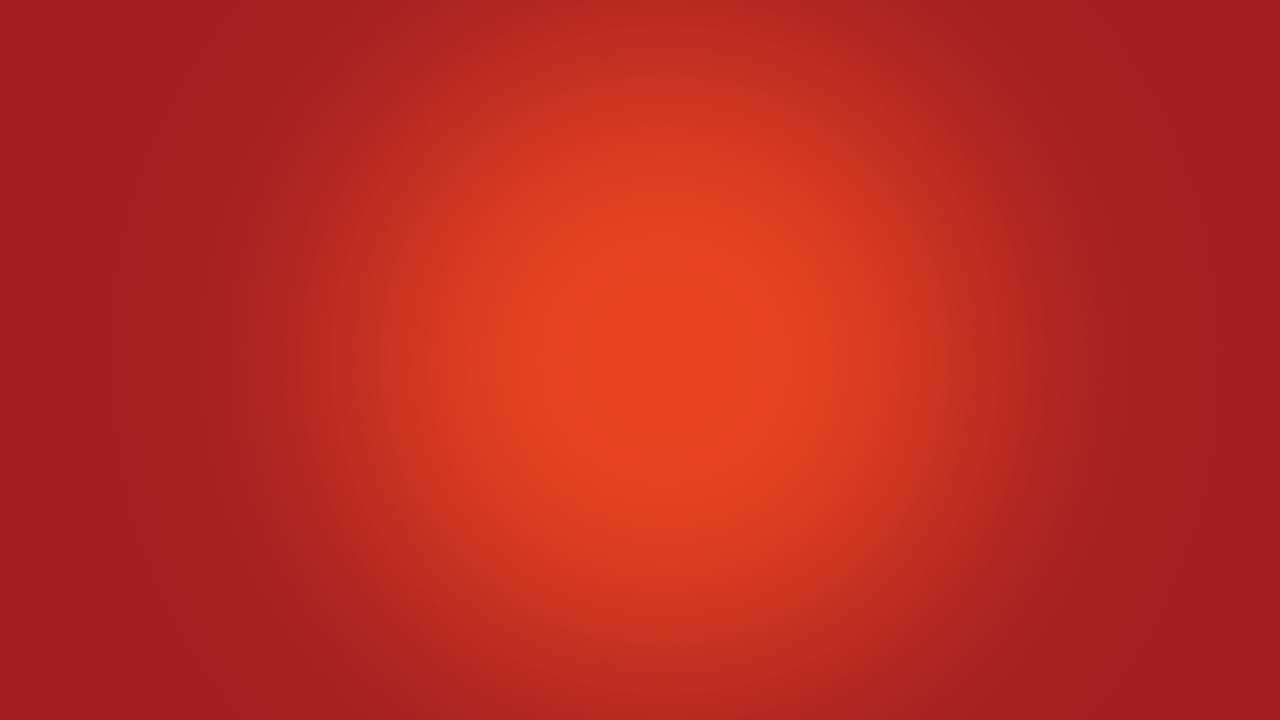 Sources:

Suggested Hymn: # 8 Awake and Arise


Video: The Blessings of Scriptures (3:03)

Who’s Who in the Old Testament  by Ed J. Pinegar and Richard J. Allen pp. 57-58, 90-91, 189

Bible Dictionary

Guide to the Scriptures, “Samaritans”; scriptures.lds.org

W. Cleon Skousen The Fourth Thousand Years  p. 760
Pictures: Christopher Columbus, Abraham Lincoln, Martin Luther, Nelson Mandela, C.S. Lewis
Presentation by ©http://fashionsbylynda.com/blog/
The book of Ezra contains also an introductory section (Ezra 1–6) describing events that happened from 60 to 80 years before the arrival of Ezra in Jerusalem, that is, the decree of Cyrus, 537 B.C., and the return of Jews under Zerubbabel; the attempt to build the temple and the hindrances due to the Samaritans; the preaching of Haggai and Zechariah and the completion of the temple, 516 B.C. There is no record in the book of any events between this date and the mission of Ezra.

Religious values in the book of Ezra are found in the teaching that (1) the promises of the Lord through His prophets shall all be fulfilled (Ezra 1:1; see also Jer. 25:13; 29:10; D&C 1:37–38; 5:20); (2) discipline and patience are born of disappointment, as one expectation after another was frustrated; (3) there is eternal significance in everyday life; (4) preparation is needed for the rule of Messiah, the law being the schoolmaster to bring men to Christ.
Folklore of Cyrus the Great:
Cyrus was born to Cambyses I, King of Anshan and Mandane, daughter of Astyages, King of Media during the period of 600-599 BC or 576-575 BC. According to Herodotus, Astyages had two dreams in which a flood, and then a series of fruit bearing vines, emerged from her pelvis, and covered the entire kingdom. These were interpreted by his advisers as a foretelling that his grandson would one day rebel and supplant him as king. Astyages summoned his daughter Mandane, at the time pregnant with Cyrus, back to Ectabana to have the child killed. Harpagus delegated the task to Mithradates, one of the shepherds of Astyages, who raised the child and passed off his stillborn son to Harpagus as the dead infant Cyrus. Cyrus lived in secrecy, but when he reached the age of 10, during a childhood game, he had the son of a nobleman beaten when he refused to obey Cyrus's commands. As it was unheard of for the son of a shepherd to commit such an act, Astyages had the boy brought to his court, and interviewed him and his adopted father. Upon the shepherd's confession, Astyages sent Cyrus back to Persia to live with his biological parents. However, Astyages summoned the son of Harpagus, and in retribution, chopped him to pieces, roasted some portions while boiling others, and tricked his adviser into eating his child during a large banquet. Following the meal, Astyages' servants brought Harpagus the head, hands and feet of his son on platters, so he could realize his inadvertent cannibalism.
In another version, Cyrus was presented as the son of a poor family that worked in the Median court. These folk stories are, however, contradicted by Cyrus's own testimony, according to which he was preceded as king of Persia by his father, grandfather and great-grandfather. Upon his return, Cyrus married Cassandane who was an Achaemenian and the daughter of Pharnaspes who bore him two sons, Cambyses II and Bardiya along with three daughters, Atossa, Artystone, and Roxane. Cyrus and Cassandane were known to love each other very much - Cassandane said that she found it more bitter to leave Cyrus than to depart her life. After her death, Cyrus insisted on public mourning throughout the kingdom. The Nabondius Chronicle states that Babylonia mourned Cassandane for six days (identified from 21–26 March 538 BC). After his father's death, Cyrus inherited the Persian throne at Pasargadae which was a vassal of Astyages. It is also noted that Strabo has said that Cyrus was originally named Agradates by his stepparents; therefore, it is probable that, when reuniting with his original family, following the naming customs, Cyrus's father, Cambyses I, named him Cyrus after his grandfather, who was Cyrus I.
--Wikipedia
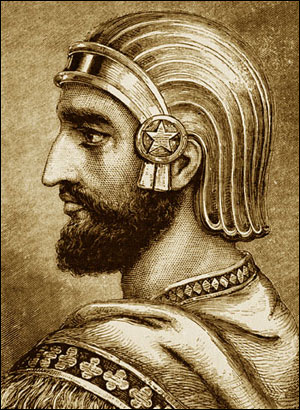 God inspires others:

President Ezra Taft Benson on King Cyrus:
“God, the Father of us all, uses the men of the earth, especially good men, to accomplish his purposes. It has been true in the past, it is true today, it will be true in the future” (“Civic Standards for the Faithful Saints,” Ensign, July 1972, 59).

Elder Dallin H. Oaks “No denomination—not even the restored Church—has a monopoly on the blessings of the Lord. He loves and blesses all of His children” (“Miracles,” Ensign, June 2001, 12).

Elder Robert D. Hales: 
“While some were inspired to translate the Bible, others were inspired to prepare the means to publish it. By 1455 Johannes Gutenberg had invented a press with movable type, and the Bible was one of the first books he printed. For the first time it was possible to print multiple copies of the scriptures and at a cost many could afford.
“Meanwhile, the inspiration of God also rested upon explorers. In 1492 Christopher Columbus set out to find a new path to the Far East. Columbus was led by the hand of God in his journey. He said, ‘God gave me the faith, and afterwards the courage’ [quoted in Mark E. Petersen, The Great Prologue (1975), 29]” (“Preparations for the Restoration and the Second Coming: ‘My Hand Shall Be over Thee,’” Ensign or Liahona, Nov. 2005, 89).

President Ezra Taft Benson:
“God inspired … Christopher Columbus, who testified that he was inspired in what he did.
“‘Our Lord,’ said Columbus, ‘unlocked my mind, sent me upon the sea, and gave me fire for the deed. Those who heard of my enterprise called it foolish, mocked me, and laughed. But who can doubt but that the Holy Ghost inspired me?’ (Jacob Wasserman, Columbus, Don Quixote of the Seas, pp. 19–20.)” (The Teachings of Ezra Taft Benson [1988], 577).
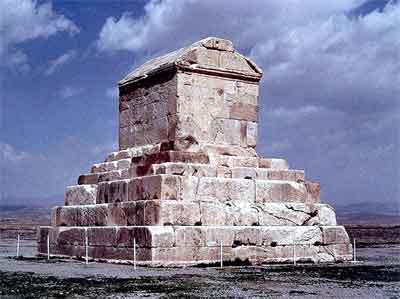 Tomb of King Cyrus--This tomb of the great Persian ruler, Cyrus, was discovered in 1951 at the ruins of Pasargadae (south-central Iran). Over 2500 years old, the tomb is in decent condition, made of white limestone and stands a total of 36 feet high. The tomb itself is 18 feet high resting on a 6 level base, also 18 feet high. It was built like a Ziggurat with Ionian and Lydian features. There is a small entrance and double doors leading to a room with no windows which once contained the "golden sarcophagus" of Cyrus, it is now an empty shell. Five huge stones make up its roof, which was slanted (gabled) to shed heavy rains. These Nordic gables were the architectural style of lands far to the north. The inscription was seen and recorded by Plutarch in AD 90.
Biblehistory.com
Rebuilding the Temple:
Following the Babylonian captivity, Cyrus the Persian king authorized the Jews to build a temple 60 cubits (90 feet) in height and breadth (Ezra 6:3; Josephus, Antiquities XI. 4, 6; cf. XV. 11, 1), in place of the one destroyed by Nebuchadnezzar in 500 B.C. The temple was probably begun about the second year after their return from captivity (537 B.C.?), but the Jews met difficulties, including much opposition from the Samaritans, and discontinued building. But in the second year of Darius the king (520 B.C.), the Lord gave word to the Jews to finish the sacred structure. The whole prophecy of Haggai is in relation to this project. 

The plan of Solomon’s temple was followed in general, but due to the poverty of the people, not on such a lavish scale. Many of the vessels used in the former temple were restored. (Ezra 1:7–11.) The Holy of Holies was empty, for the Ark of the Covenant disappeared when Nebuchadnezzar’s forces invaded Palestine.
This temple, called after Zerubbabel, and sometimes known as the Second Temple, was completed in the sixth year of Darius, 515 B.C. (Ezra 3:8; Ezra 6:15.) Sidney B. Sperry Ancient Temples and Their Functions” Ensign Jan. 1972
Kings of Persia
The Samaritans:
The Torah (Pentateuch) is the only portion of the Bible which the Samaritans hold sacred. It is their sole guide and rule of life. Their version differs in many points from the Hebrew version. The other historic portions of the Hebrew Scriptures they regard as spurious, and especially resent the account given therein of their origin. They describe themselves as "Children of Israel," but trace their origin chiefly to the two sons of Joseph. They date their separation from the Jews from the time of Eli the priest, whom they regard as a usurper, he not having been of the priestly family of Eleazar, but a descendant of Thamar, Aaron's fourth son. According to the Samaritan Chronicle their high priests were true descendants of the sacredly appointed branch of the family until A.D. 1624, when the last male representative of the line died. Then, as it is recorded, "the consecration of Levites commenced;" sacrifices ceased to be offered up, and the ministrations were limited to such services as may legally be performed by them. (Source: Picturesque Palestine, vol. 2, p. 16.)

Within the veil [of the Samaritan synagogue] are preserved with jealous care, among other literary treasures, three very ancient copies of the Samaritan Pentateuch, one of which is said to have been written by Abishua, the great-grandson of Aaron. This celebrated Roll of the Law, which is probably of the third century of our era, is preserved in a cylindrical silver-gilt case, opening as a triptych does on two sets of hinges . . . .The roll itself is composed of prepared goat-skins twenty-five inches high and about fifteen feet wide; they are neatly joined together, but in many places have been torn and rather clumsily repaired with parchment of various qualities.  . . . A crimson satin cover, on which Samaritan inscriptions are embroidered in gold thread, envelopes the treasure. (Source: Picturesque Palestine, vol. 2, p. 16.)
Life in the Holy Land. Com
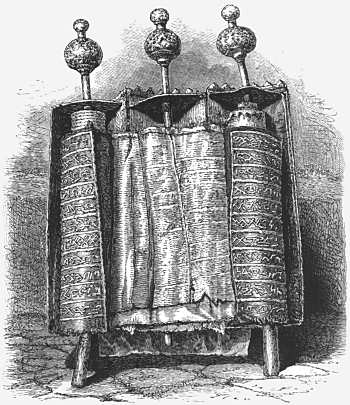